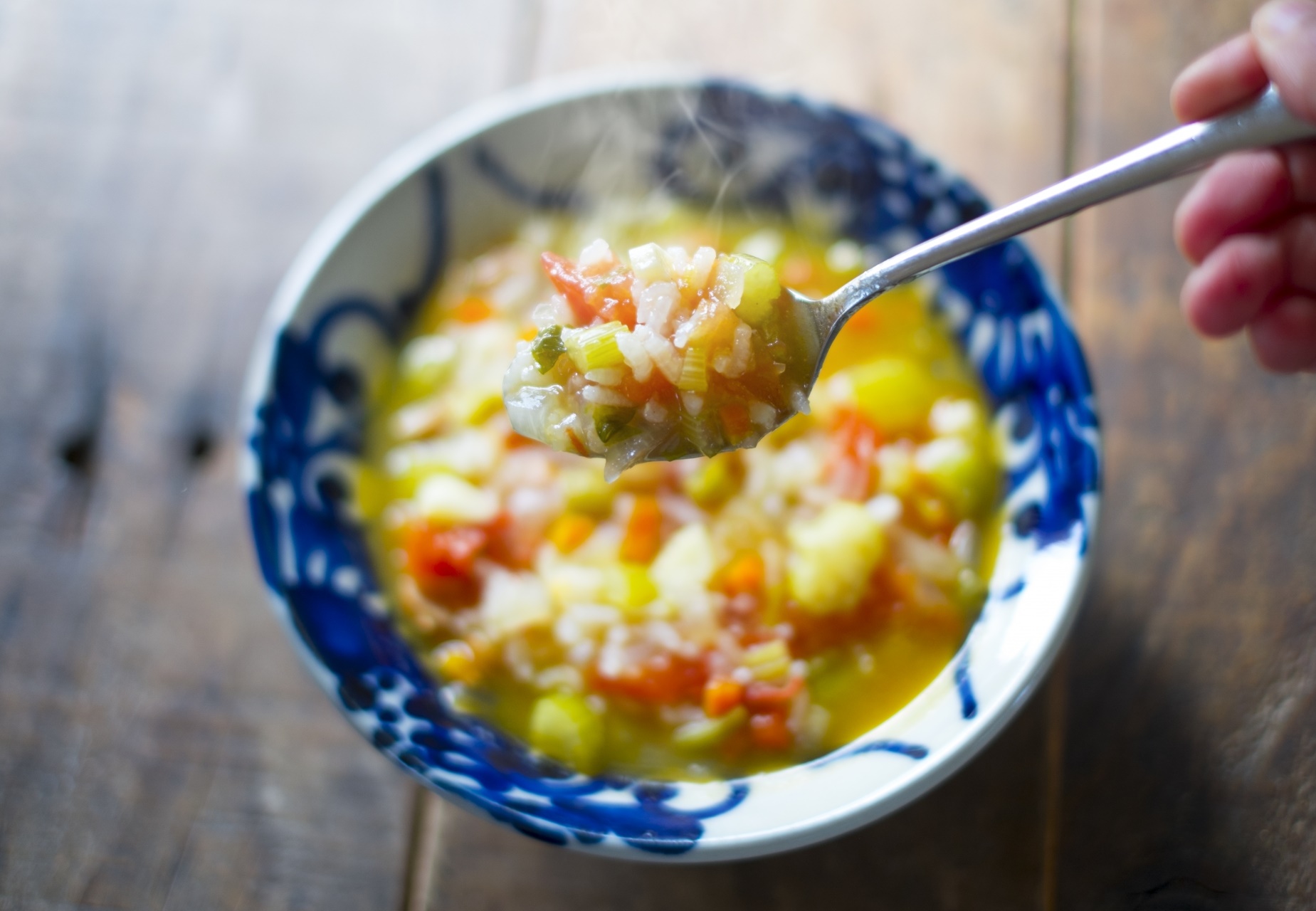 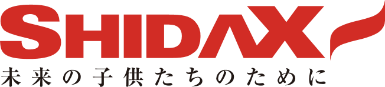 スープごはんのご提案
〇〇 御中
スープごはん
One Spoon Gohan
「朝食の食べ残しが多い」、「朝食の喫食率が低い」などのお困りの声から、
完食・喫食率の向上を目的とし、朝でも食べやすいメニューをご提案いたします。
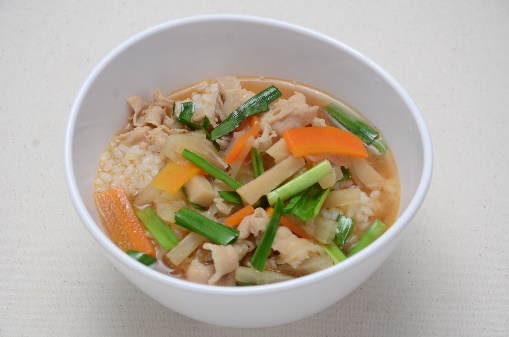 サッと食べられるスープごはん
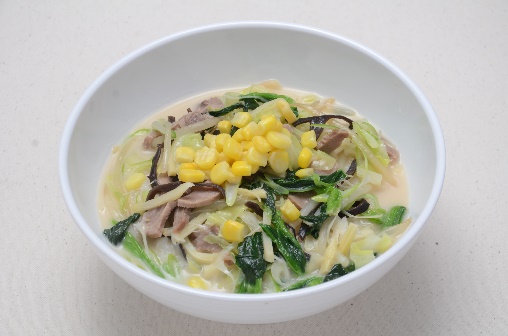 スプーン１つで気軽に食べられて、時間のないときにもピッタリのメニューとなっております。
とんこつスープごはん
デジクッパ
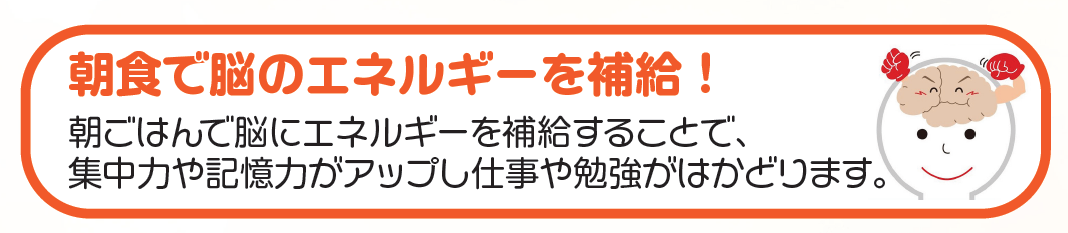 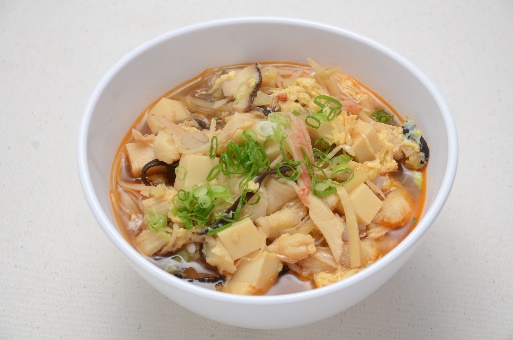 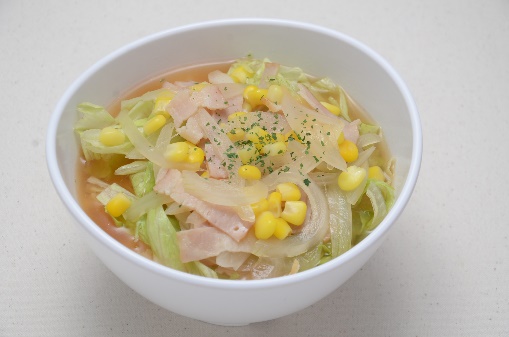 シャキシャキレタスの
スープごはん
酸辣湯スープごはん
2
スープごはん
One Spoon Gohan
スプーン１つで気軽に食べられて、時間のないときにもピッタリの
メニューをご提案いたします。
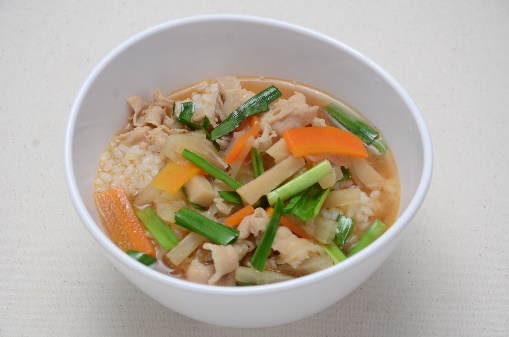 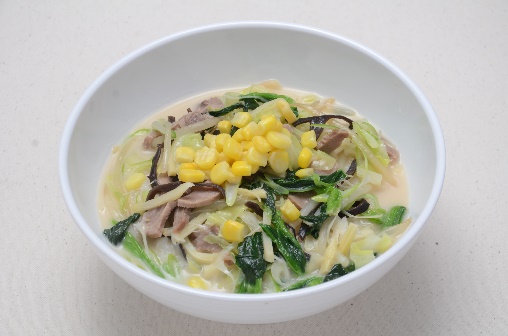 サッと食べられてお腹もこころも満足
ほっこりとからだを温めるスープと、お米のふんわりとした食感が見事にマッチした、心温まる一品です。スープが食欲をそそり、スプーン１つでお手軽にお腹も満たされます。
とんこつスープごはん
デジクッパ
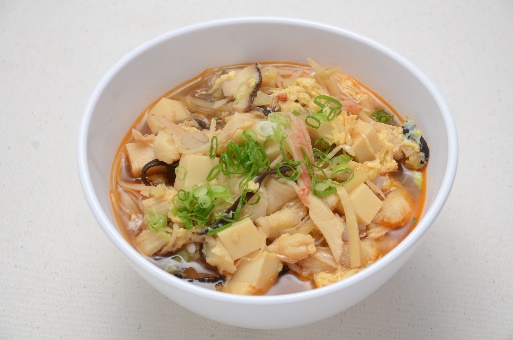 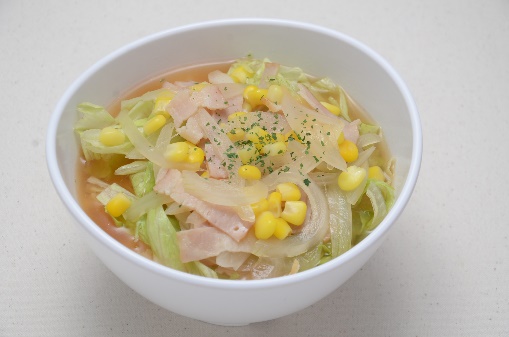 シャキシャキレタスの
スープごはん
酸辣湯スープごはん
3
スープごはん
ポスター掲示について
案内ポスター
料理案内ポスター
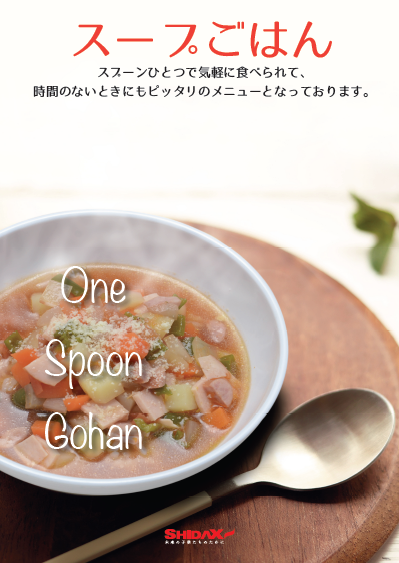 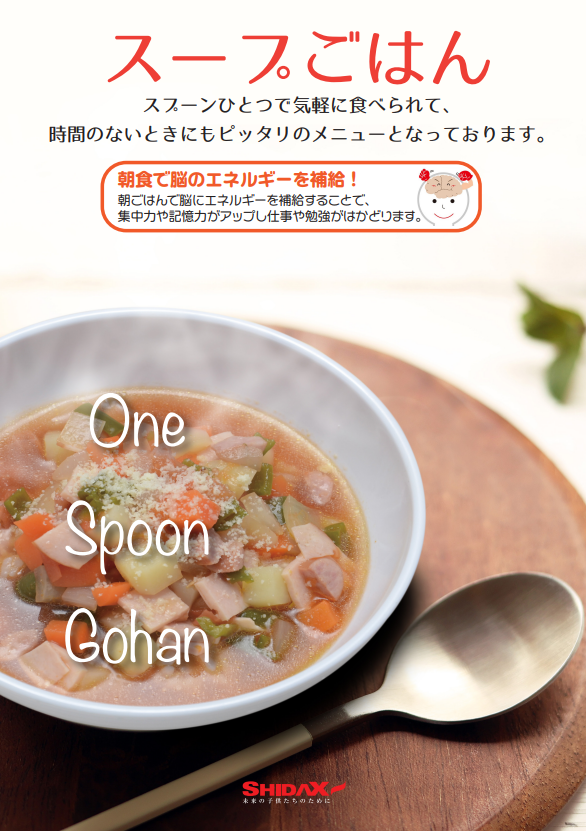 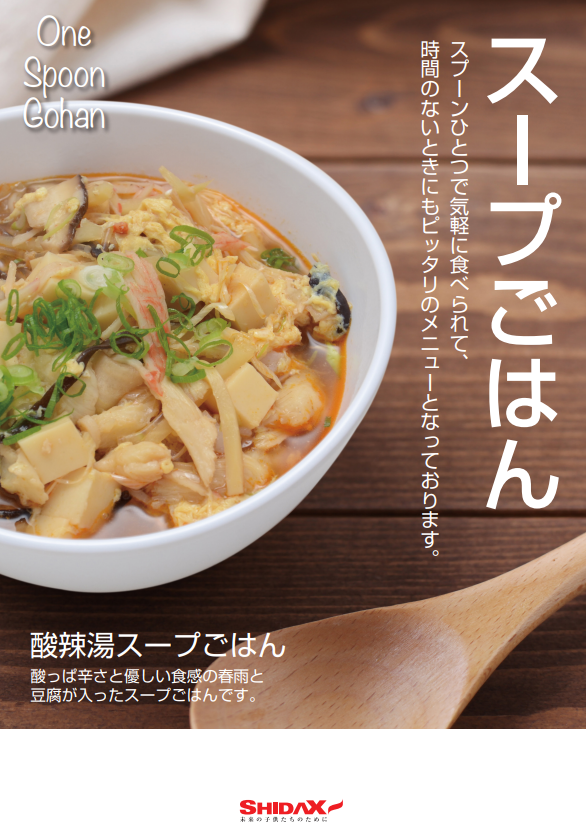 啓発無しVerをご使用の場合は、こちらに変更してください
4